العضلات
لنتذكر معاً ما تعلمناه سابقاً :
ما وظيفةُ المفاصلِ؟
تربطُ العظام ببعضها البعض
ما دورُ الهيكلِ العظميِ بالجسمِ ؟
يساعدُ على الحركةِ ويحمي الأعضاءِ الداخليةِ للجسمِ
العضلات
يكسو العظامَ لحمٌ أحمرٌ يسمى العضلاتِ 
العضلاتُ مرتبطةٌ بالعظامِ
تشكلُ العظامُ والعضلاتُ معاً :
 الجهازَ الدعاميَ الحركيَ
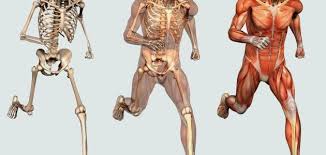 أنواعُ العضلاتِ :
العضلاتُ الإراديةُ وهي العضلاتُ التي :
تتحركُ متى أردنا
مركزُ حركتِها المخُ 
ترتبطُ بالهيكلِ العظميِ كعضلاتِ الأطرافِ العلويةِ والسفليةِ , وتسمى العضلاتِ الهيكليةَ 
لها شكلٌ مغزليٌ غالباٌ
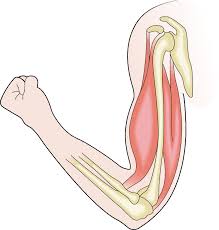 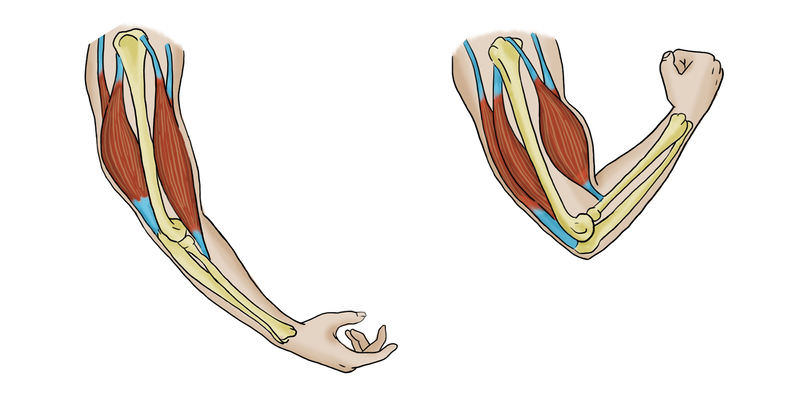 أنواعُ العضلاتِ
العضلاتُ اللاإراديةُ وهي العضلاتُ التي :
لا تستطيعُ السيطرةَ على حركتها 
لا يتدخلُ المخُ في حركتها
ومنها عضلاتُ الأحشاءِ والقلبِ والمعدةِ والأمعاءِ
لها أشكالٌ عديدةٌ
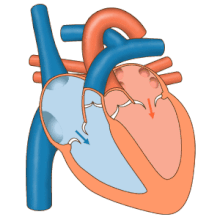 استنتج
1- إن تَمدد العضلاتِ (الاسترخاء ) وتقلصَها يسببُ حدوثَ الحركةِ

إن التقلصَ والمرونةَ من خواصِ العضلاتِ  2-
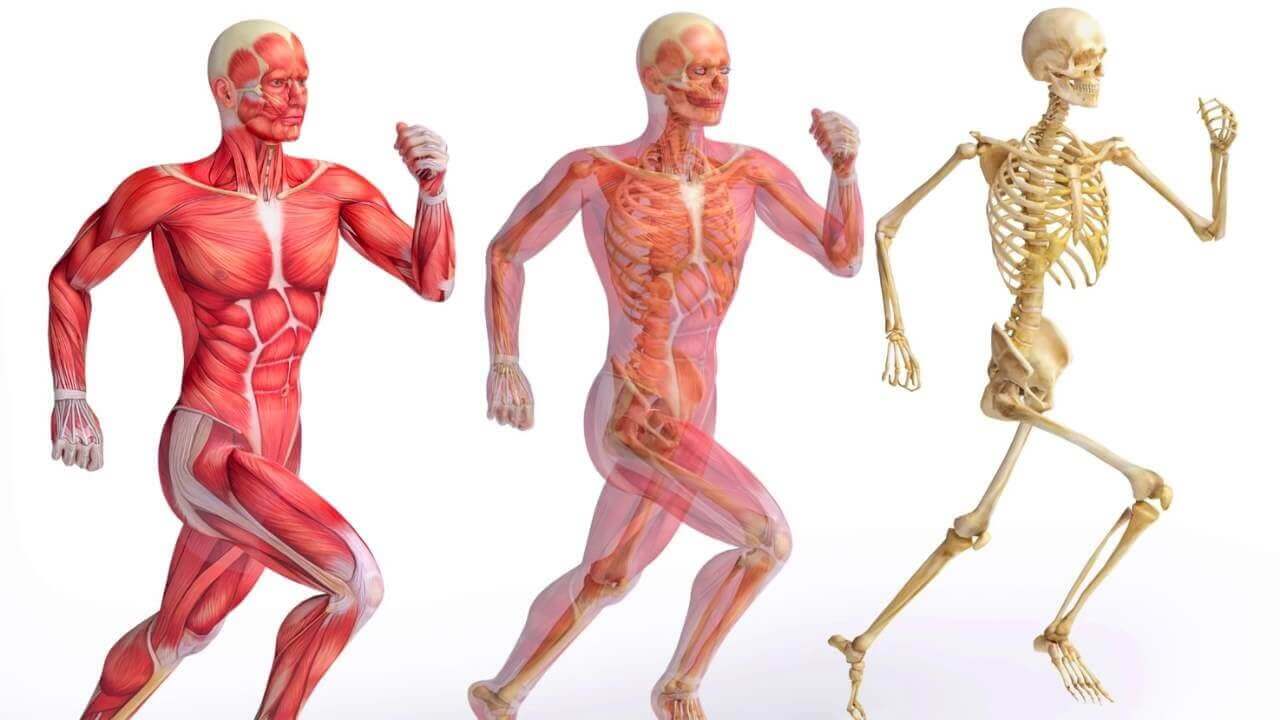 تفسيرُ حركةِ العضلاتِ اللاإراديةِ
تتنبهٌ الأعصابُ الحسيةُ
تنقلُ التنبيهَ الى المخِ
تنقلُ الأعصابُ أوامرَ الحركةِ من المخ الى العضلات 
تنفذُ العضلاتُ الأمرَ ، فتحصلُ الحركةُ .
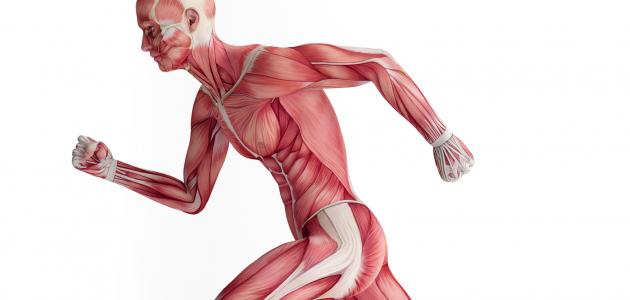 صحةُ العضلات :
1- للعضلاتِ أهميةٍ كبيرةٍ في تحريك جسمي , وأحافظُ على صَحتها باتباعِ الآتي :
 * الرياضةُ تنميّ العضلاتِ : العضلةُ التي لا تعمل تضمرُ وتموتُ
النومُ الكافي ضروريٌ لصحةِ العضلاتِ  *
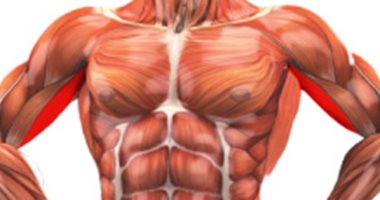 صحة العضلات
الأغذية المتنوعة تكسب الجسم صحته وتقوي مناعته 4-


  
5- العمل المجهد لمدة طويلة يتعب العضلات بسبب تراكم مواد ضارة
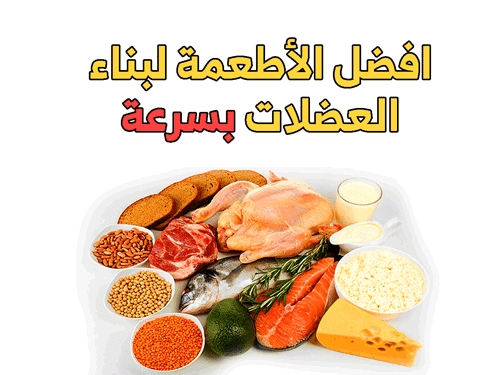